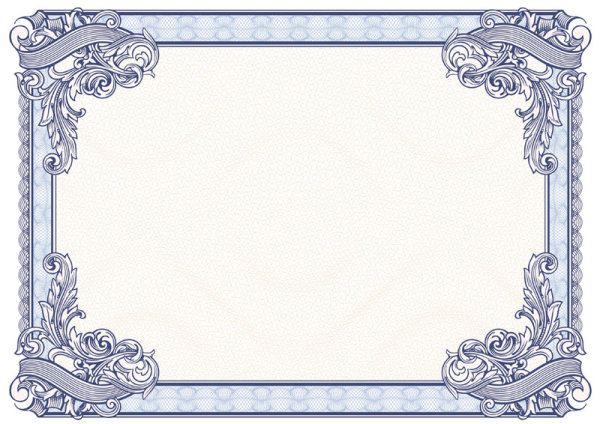 LA INSTITUCIÓN  EDUCATIVA RURAL 
EL PESCADO
SANTA  FE DE ANTIOQUIA

CONCEDE MENCIÓN DE HONOR A:

JIMMY WHITE GÓMEZ
DEL GRADO 9°A

POR  SU EXCELENTE DESEMPÉÑO  
EN EL PRIMER  PERIODO  ACADÉMICO  2023

DADO EN SANTA FE DE ANTIOQUIA A LOS  27  DÍAS
 DEL MES DE ABRÍL  DE 2023

_____________________________________         _________________________________
      YHONATHAN CANO GARCÉS                   EDISON NAUDÍN JIMÉNEZ.
      RECTOR                                                   COORDINADOR
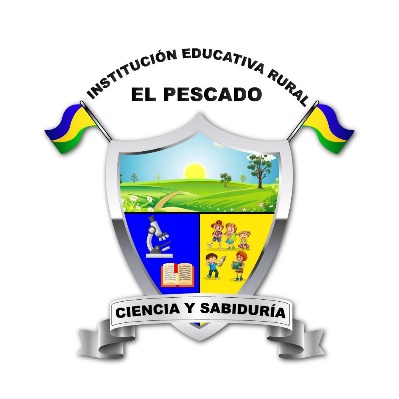 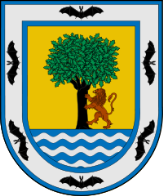